Sense problem triage
Overzicht
Cloud
2: connectieproblemen app - cloud
1: connectieproblemen toestel - cloud
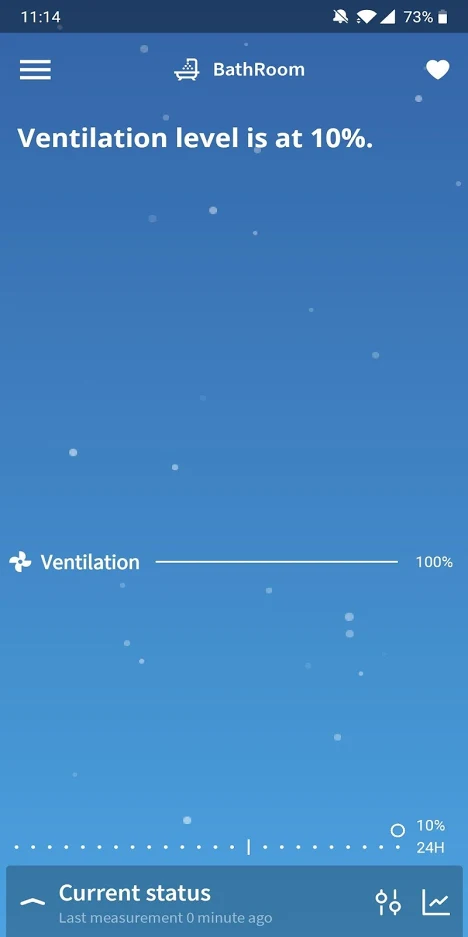 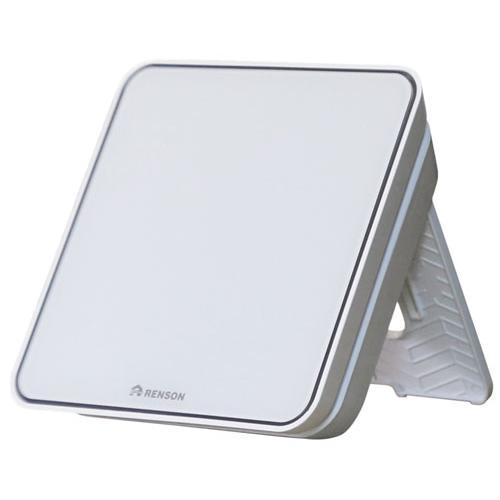 3: problemen app - toestel
1: connectieproblemen toestel - cloud
1: connectieproblemen toestel - cloud
Symptomen
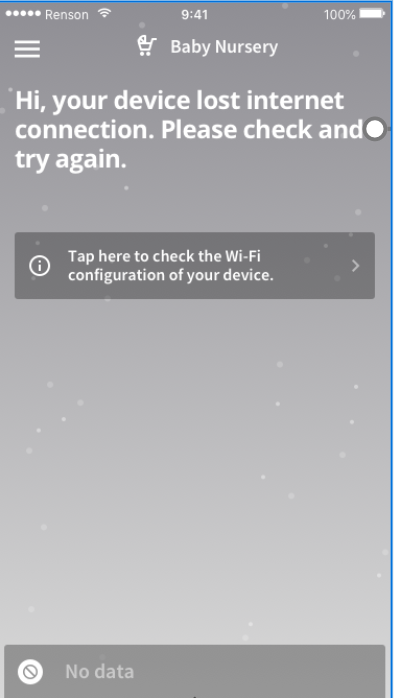 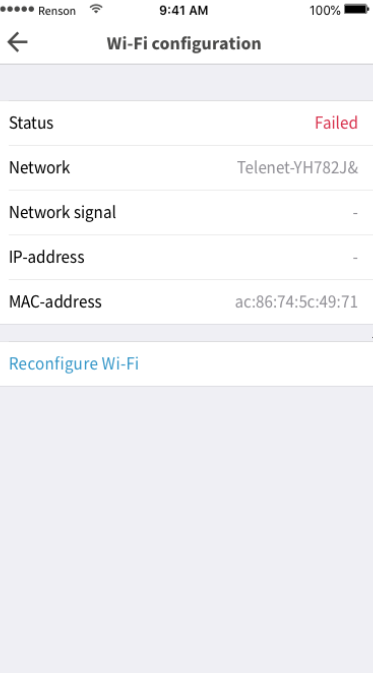 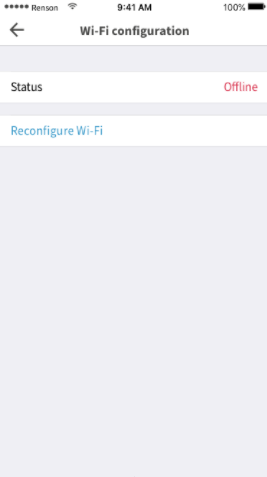 Settings
Dashboard
1: connectieproblemen toestel - cloud
Oplossing: Smarthone verbinden met het Sense Access Point
1: Wat staat er op het Wi-fi configuration scherm?
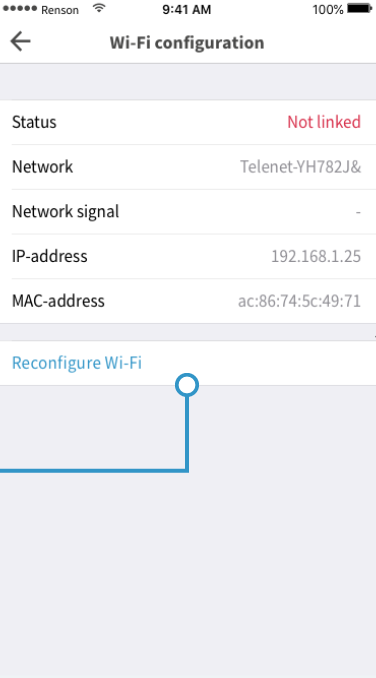 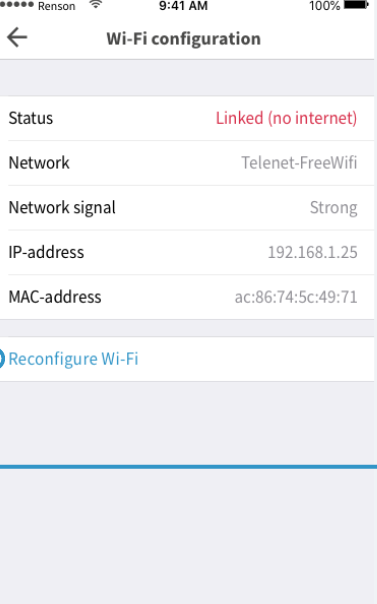 3: probleem met de firewall van het netwerk
2: herverbinden met 
Een wifinetwerk
1: connectieproblemen toestel - cloud
Wifi wachtwoord recent veranderd?
1: connectieproblemen toestel - cloud
Analyse uitvoeren op device explorer: https://device-explorer.ri4stat.eu
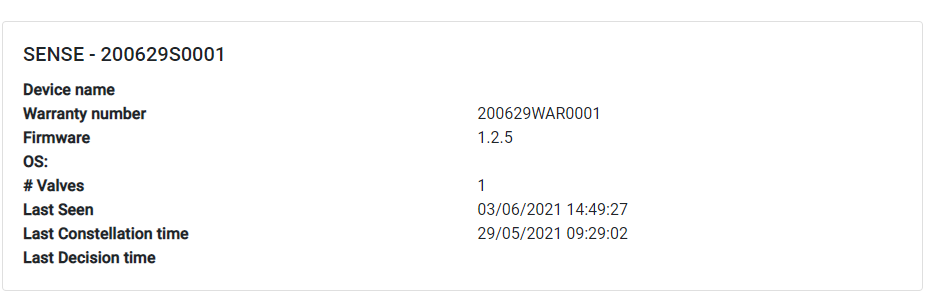 Ook kijken naar gaten in de data
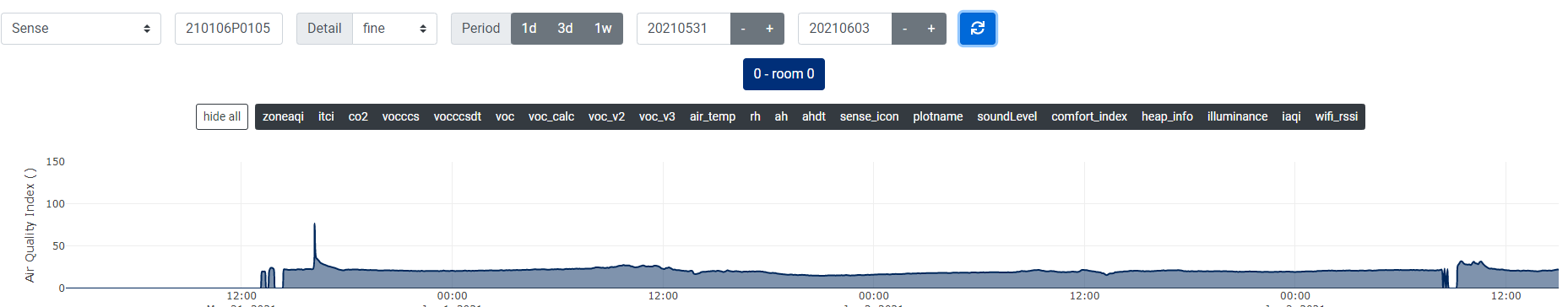 1: connectieproblemen toestel - cloud
Embedded webpage – zie aparte pdf

Indien de embedded webpage onvoldoende info bevat, is het aangeraden het toestel eerst te linken aan een “gewoon” wifi netwerk, eventueel via WPS.
1: connectieproblemen toestel - cloud
DHCP problemen: Sense krijgt geen IP adres van de router
Bvb MAC whitelist
DHCP request IP
Op basis van MAC
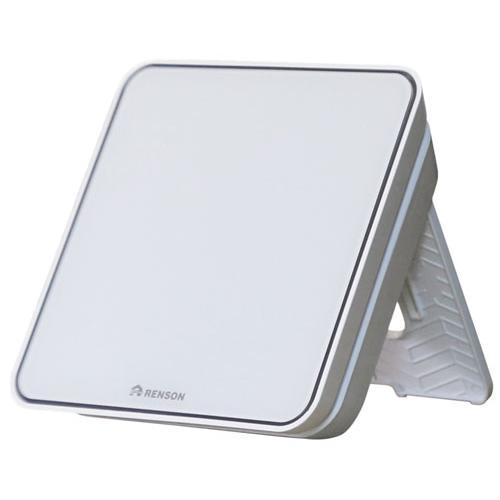 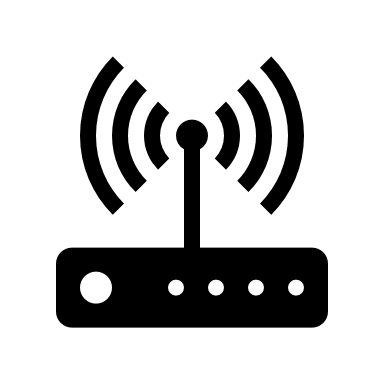 MAC adres
Whitelist
1: connectieproblemen toestel - cloud
Firewall op de router, typisch gemanaged door een IT beheerder
Cloud
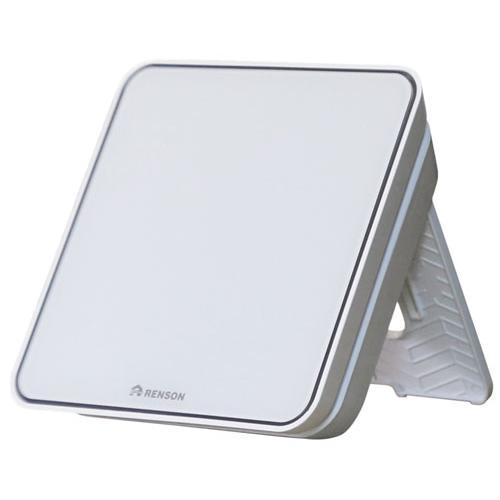 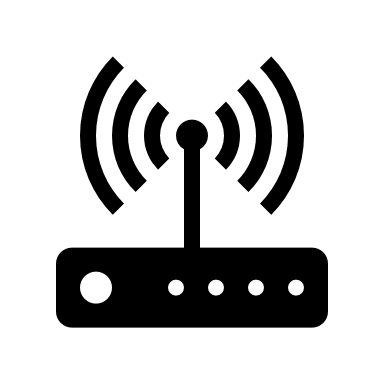 Firewall
Router +
firewall
1: connectieproblemen toestel - cloud
Firewall problemen
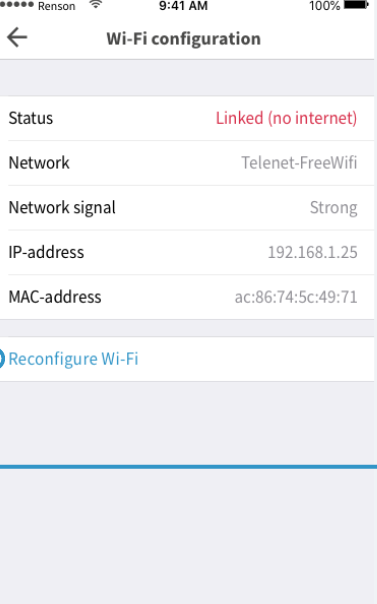 Momenteel vinden volgende communicaties plaats:
HTTPS verbinding voor het versturen van data richting Renson (data.ri4stat.eu)
HTTPS verbinding voor het ophalen van updates voor het toestel (update.ri4stat.eu)
NTP om de tijd van het toestel in te stellen
Een UDP server op poort 49152 om toestellen in het netwerk te vinden (discovery)
 
Dit zijn standaard protocollen die door de meeste firewalls standaard worden toegelaten.Enkel de UDP server zou eventueel moeten toegelaten worden via een aparte uitzondering.
Dit laatste is enkel benodigd om de instellingen van het toestel te wijzigen op het lokale netwerk.
1: connectieproblemen toestel - cloud
Oplossing firewall: opzetten Hidden WPA2 personal netwerk

Om geen complexe firewall op te zetten kan er ook een apart WPA2 personal netwerk opgezet worden voor de Sense toestellen. Dit WPA2 personal kan dan ook optioneel MAC filtering implementeren.Dit in combinatie met het “hidden” zetten van dit netwerk kan een veilig alternatief zijn om zo de Sense toestellen afgescheiden te houden van het klantennetwerk.Het linken van toestellen aan een “hidden” Wifi netwerk kan enkel via de embedded pagina.
2: connectieproblemen app - cloud
2: connectieproblemen app - cloud
Symptomen: server issues
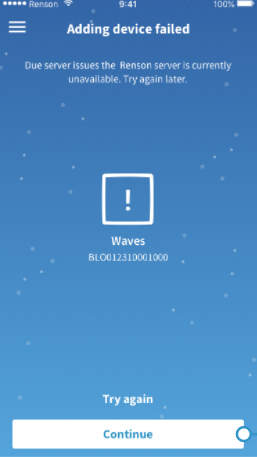 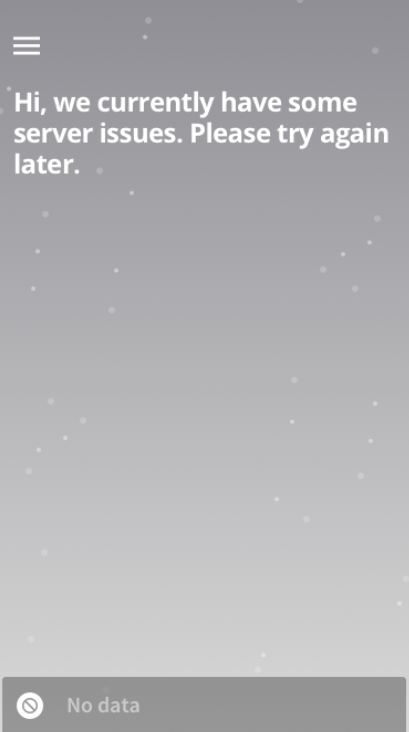 2: connectieproblemen app - cloud
Altijd logfiles opvragen en sturen naar team IoTDoor 3x te tikken op de titel “Support” komt er eenverborgen menu-item tevoorschijn
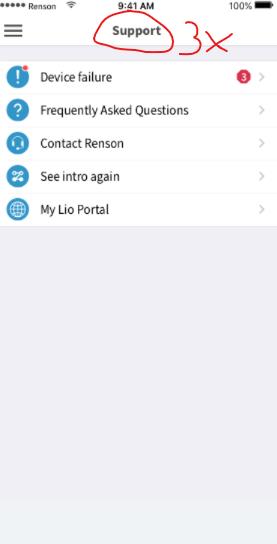 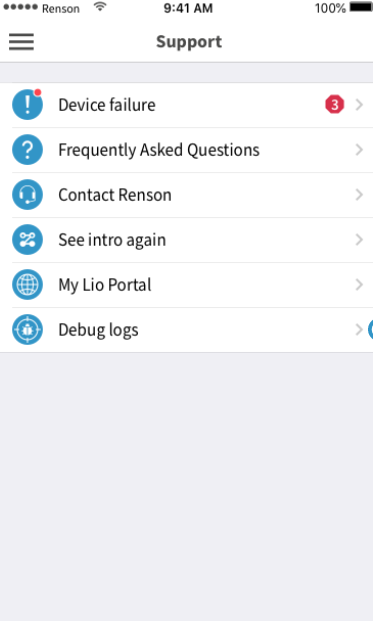 3: problemen app - toestel
Tijdens configuratie
Firmware update
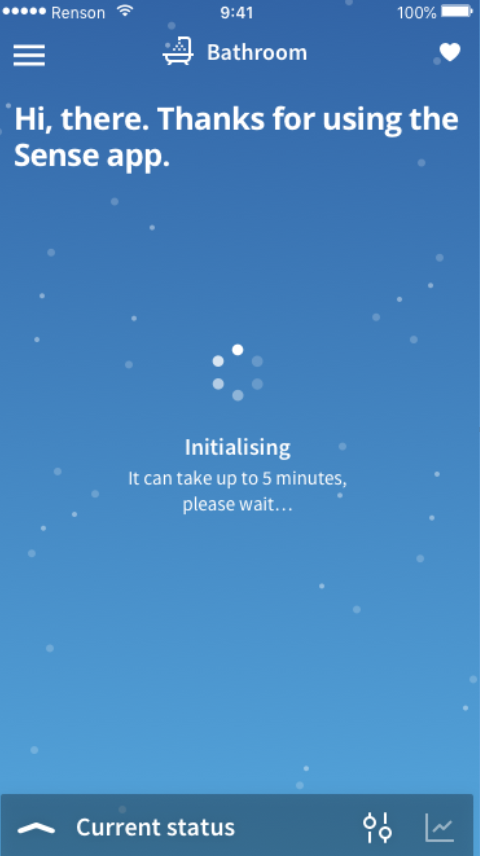 Compatibiliteit Sense firmware & app:Oude Senses moeten direct een firmware update krijgenDe app doet dit automatisch, link to home wifi wordt gestart, daarna start de update.
Kan toestel niet vinden
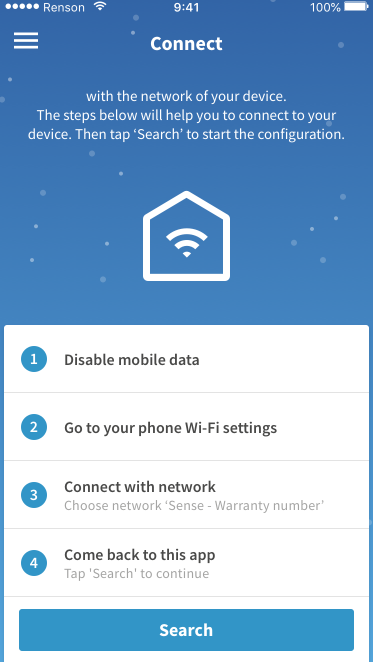 Belangrijk is om 4G zeker af te leggen!

Smartphones willen altijd sturen op netwerken met internet.Aangezien er geen internet is op het Access Point van de Sense, 
zal de smartphone er voor kiezen om te zoeken naar devices via 4G, 
wat niet zal lukken.
Kan toestel niet vinden: Android
Bij het connecteren op het access point van de Sense komt er vaak een popup “dit wifinetwerk heeft geen internet”
Belangrijk is geconnecteerd te blijven.
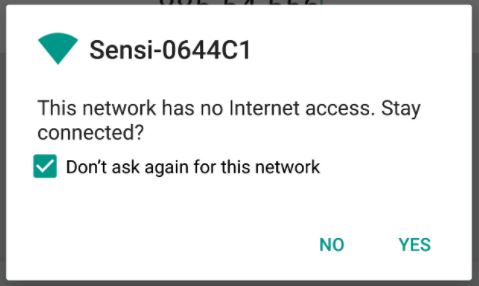 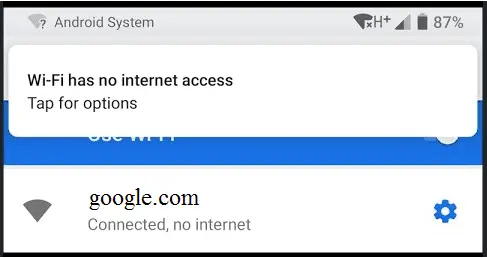 Kan toestel niet vinden: iPhone
Soms duurt het een tijdje eer de iPhone het wifi netwerk wil gebruiken
(~1 minuut)

Als voor die tijd gezocht wordt achter devices,
mislukt het.
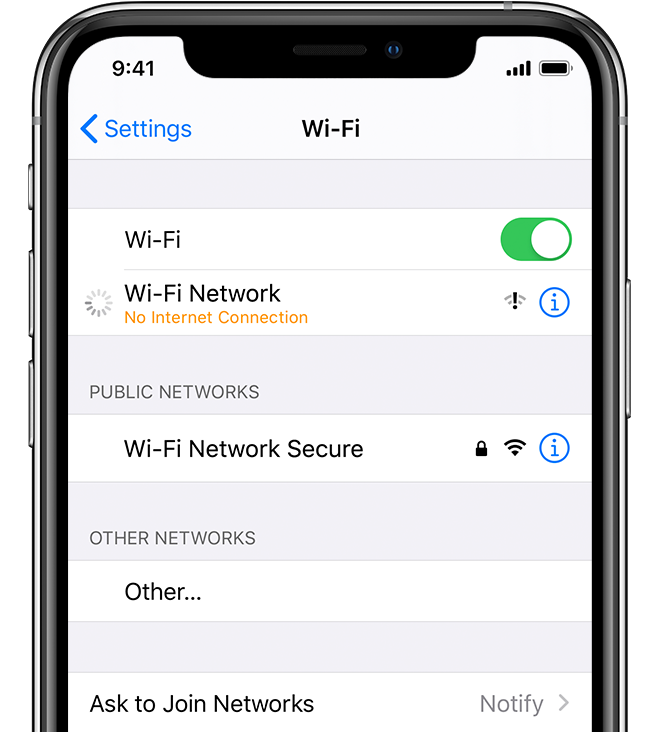 Kan toestel niet vinden: iPhone
Bij iOS moet er speciaal toestemming gegeven worden.Hiervoor komt een automatische popupDe toestemming kan gecontrolleerd worden in settings
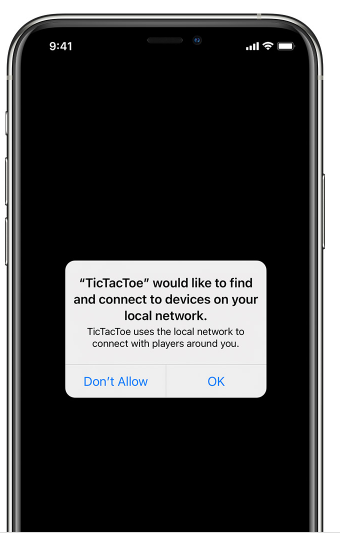 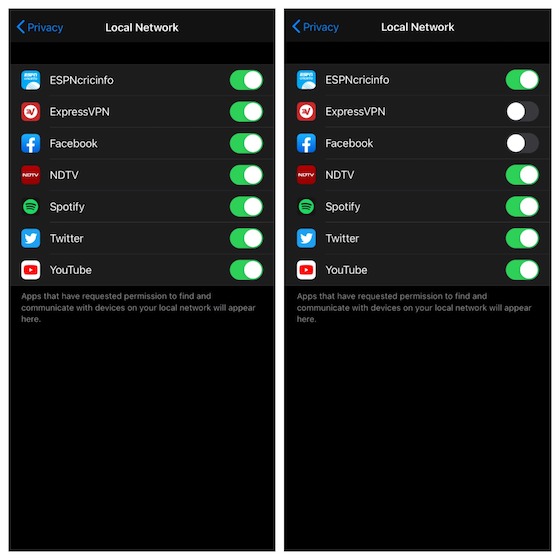 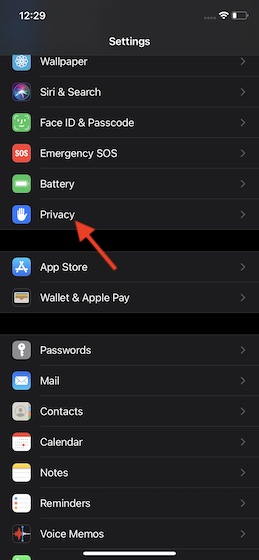 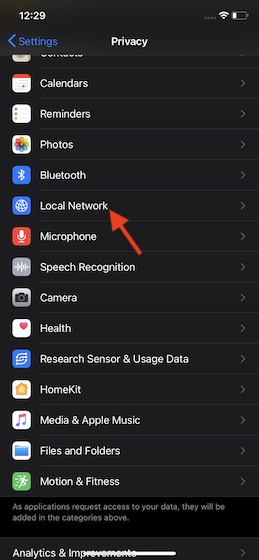 Something went wrong popup
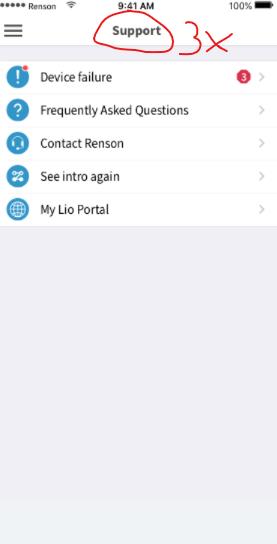 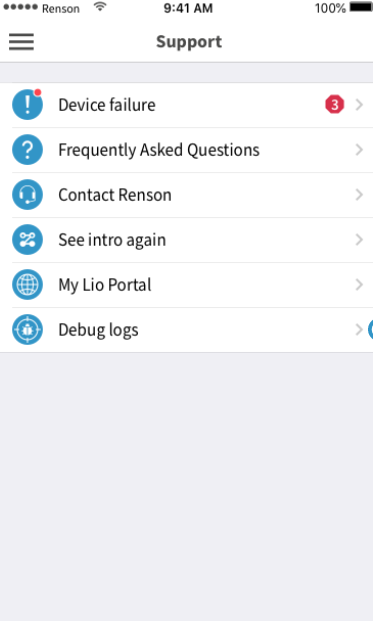 Tijdens configuratie komt er een popup met “something went wrong, please try again”

In dat geval logs opvragen en sturen naar team IoT/appbouwer
Geen wifinetwerken gevonden
Opgepast: Sense ondersteunt enkel 2.4 GHz netwerkbanden.Sense kan geen connectie maken met netwerken in de 5GHz range.

Via de embedded pagina kan Sense met een “hidden” wifi-netwerk worden verbonden.
Tijdens gebruik
Settings niet beschikbaar
Settings zijn enkel beschikbaar wanneer de app met hetzelfde wifi-netwerk verbonden is als het toestel.

Wanneer dit zo is, maar de settings niet beschikbaar zijn, gaat er iets mis met de discovery van het toestel op het netwerk.
Settings niet beschikbaar
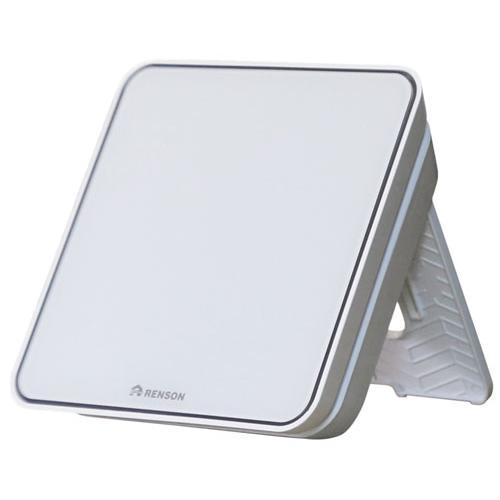 Discovery van toestellen op het netwerkVia UDP broadcast
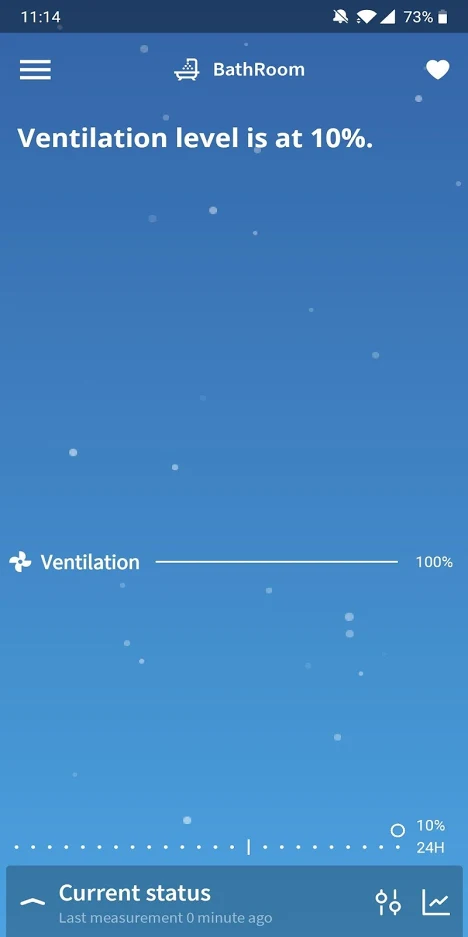 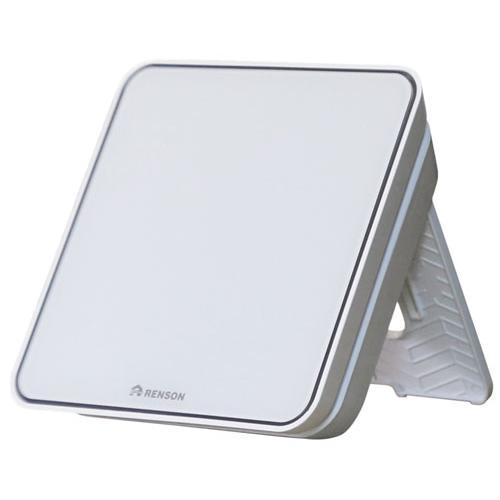 Broadcast pakket:Renson Device?
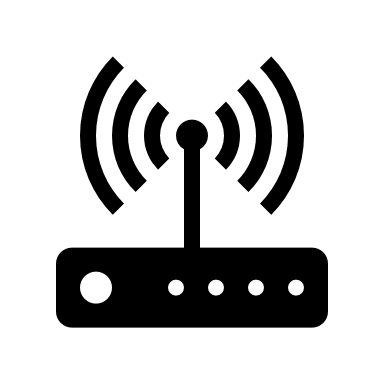 Firewall
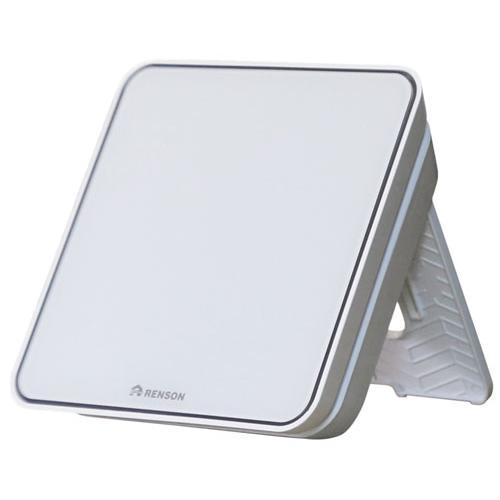 Sense: serialIP: 192.168.25Warranty: …
Settings niet beschikbaar: iPhone
Bij iOS moet er speciaal toestemming gegeven worden.Hiervoor komt een automatische popupDe toestemming kan gecontrolleerd worden in settings
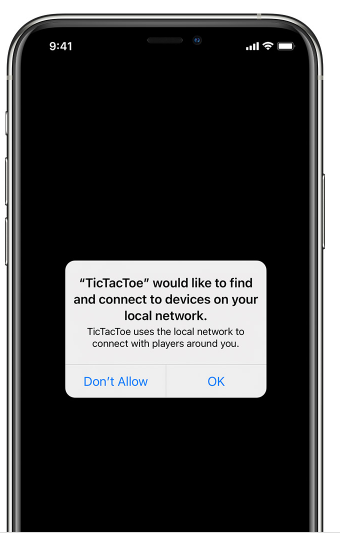 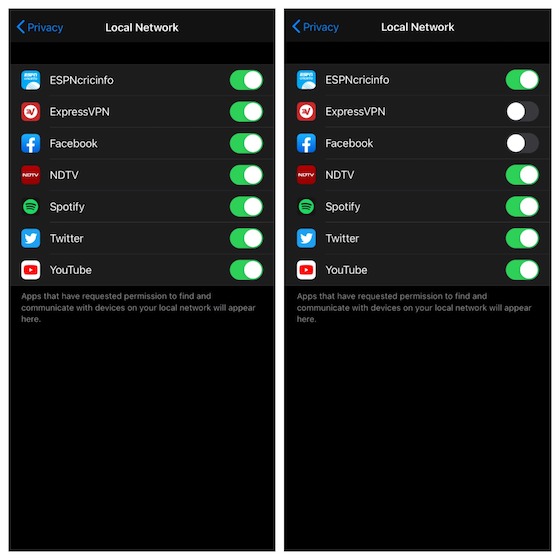 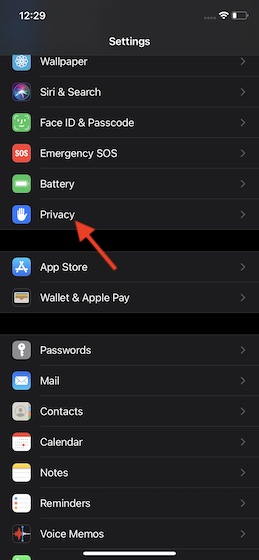 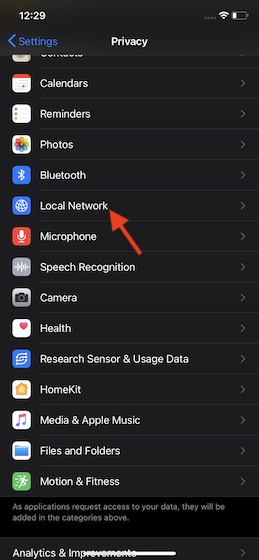 Settings niet beschikbaar
Al deze problemen zijn opgelost als het device via de cloud bediend kan worden (IoT Hub)
Cloud
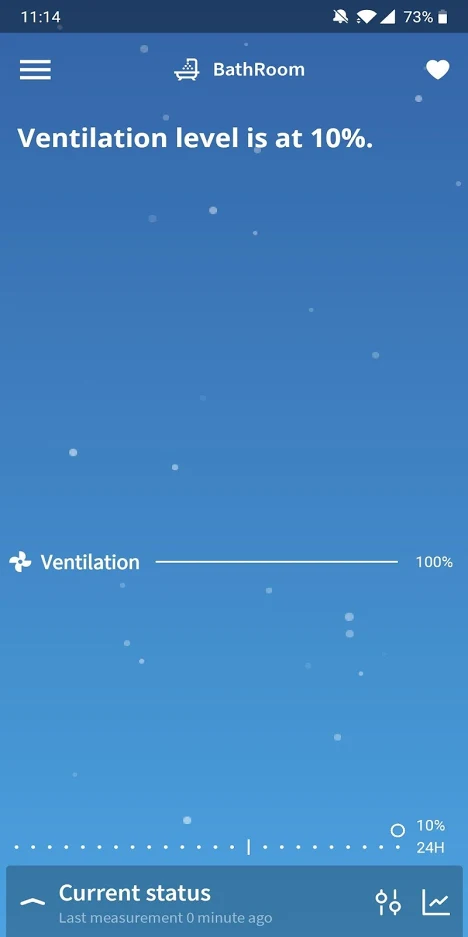 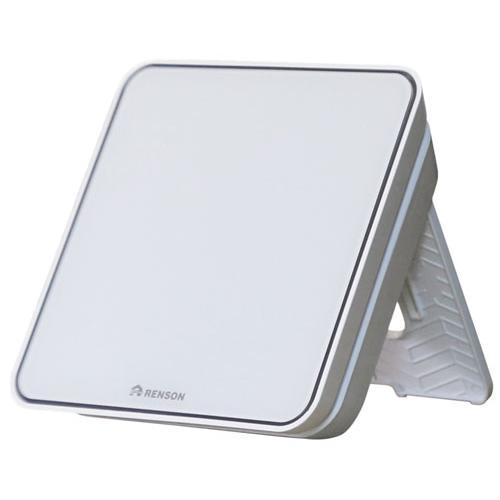